Moments of Truth
The Successful Club Series
Moments of Truth
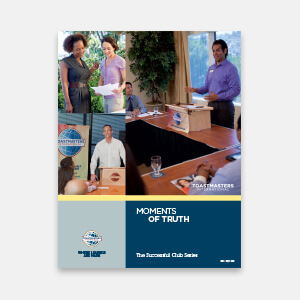 [Speaker Notes: A moment of truth is an episode where a person comes in contact with any aspect of the Toastmasters experience and forms an impression of a club’s quality and service.]
Toastmasters’  Moments of Truth
First impressions
Membership orientation
Fellowship, variety, and communication
Program planning and meeting organization
Membership strength
Achievement recognition
First Impressions
Someone comes in from the outside – a guest – or maybe a district leader - how do they see your club
Membership Orientation
Are your members left to hand dry and figure things out on their own?
Fellowship, Variety, and Communication
Do you have a variety of events is it just the same old blah every time 

People should feel welcomed
Program Planning and Meeting Organization
How organized is everything?

It should look professional – not haphazard
Membership Strength
[Speaker Notes: How many members do you have
Three membership drives per year – goal is five new members per drive]
Achievement Recognition
[Speaker Notes: Every member should be awarded achievements as often and as public as possible
We all love a pat on the back – it helps drive us to be better than we already are]
Does Your Club Meet Standards?
Where does your club stand right now?

Does anything need to be changed?

Let’s find out
You never get a 
second chance to make 
a first impression.
[Speaker Notes: Lets take a quick look at the list as a whole and see how your club measures up]